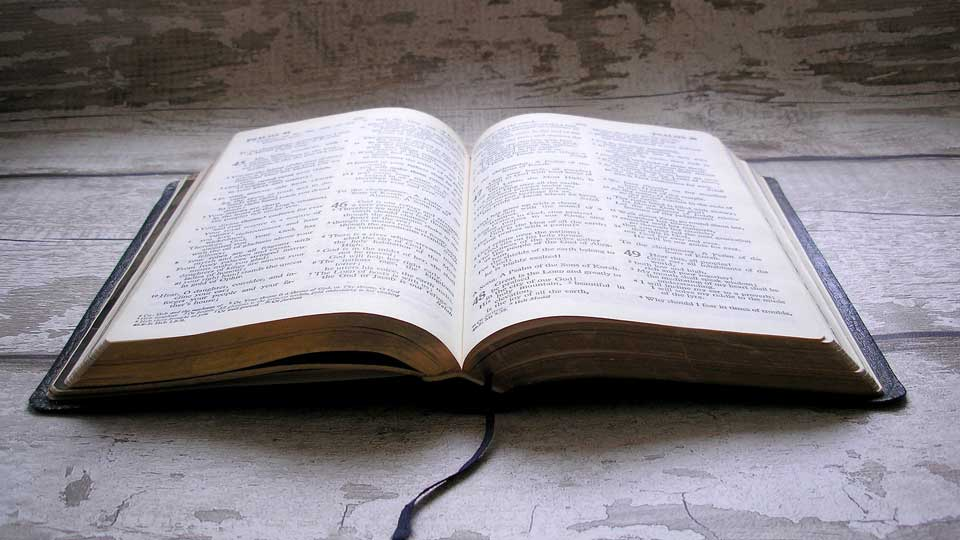 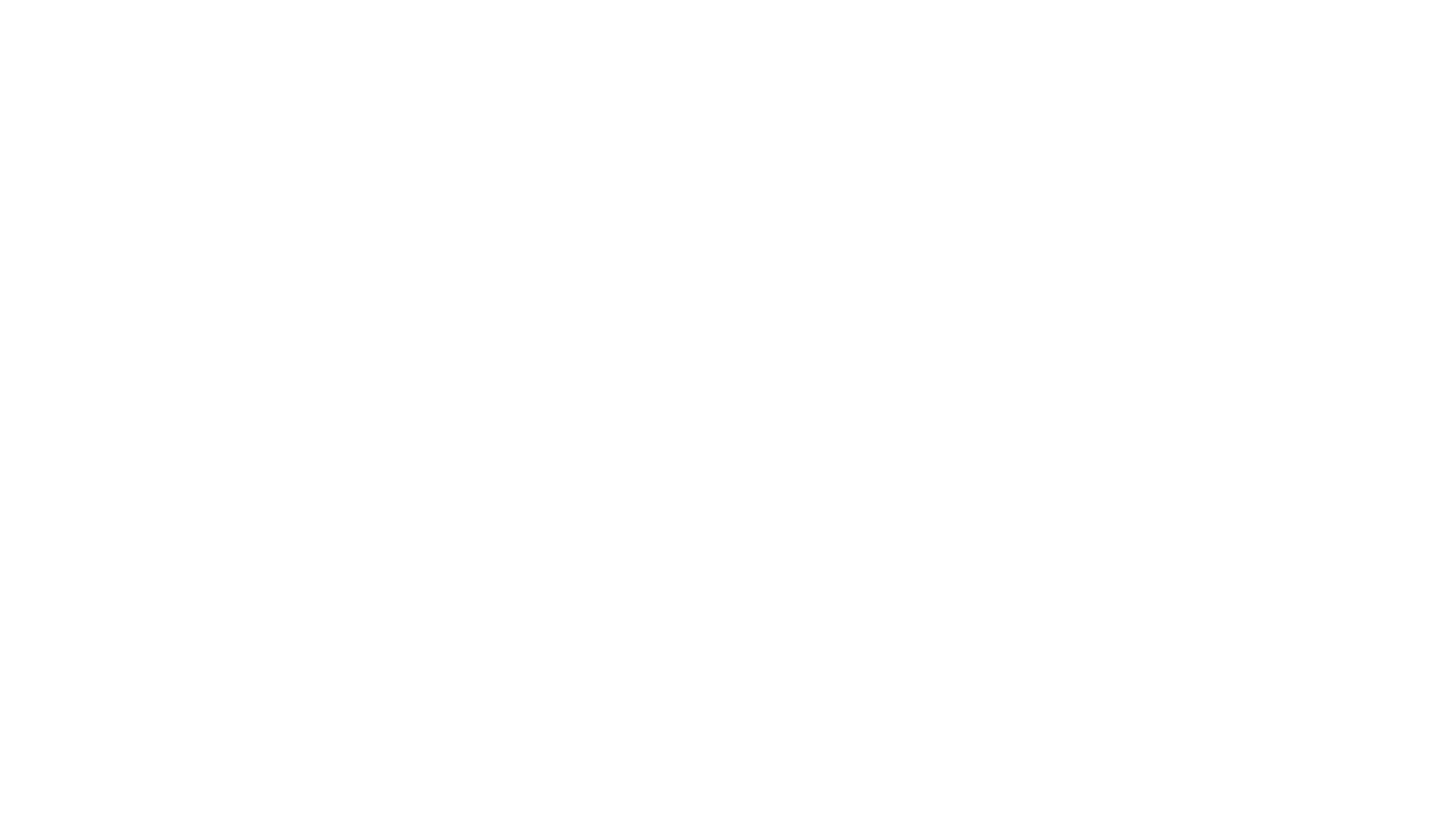 Right Attitudes Toward Truth
Luke 10:21-42
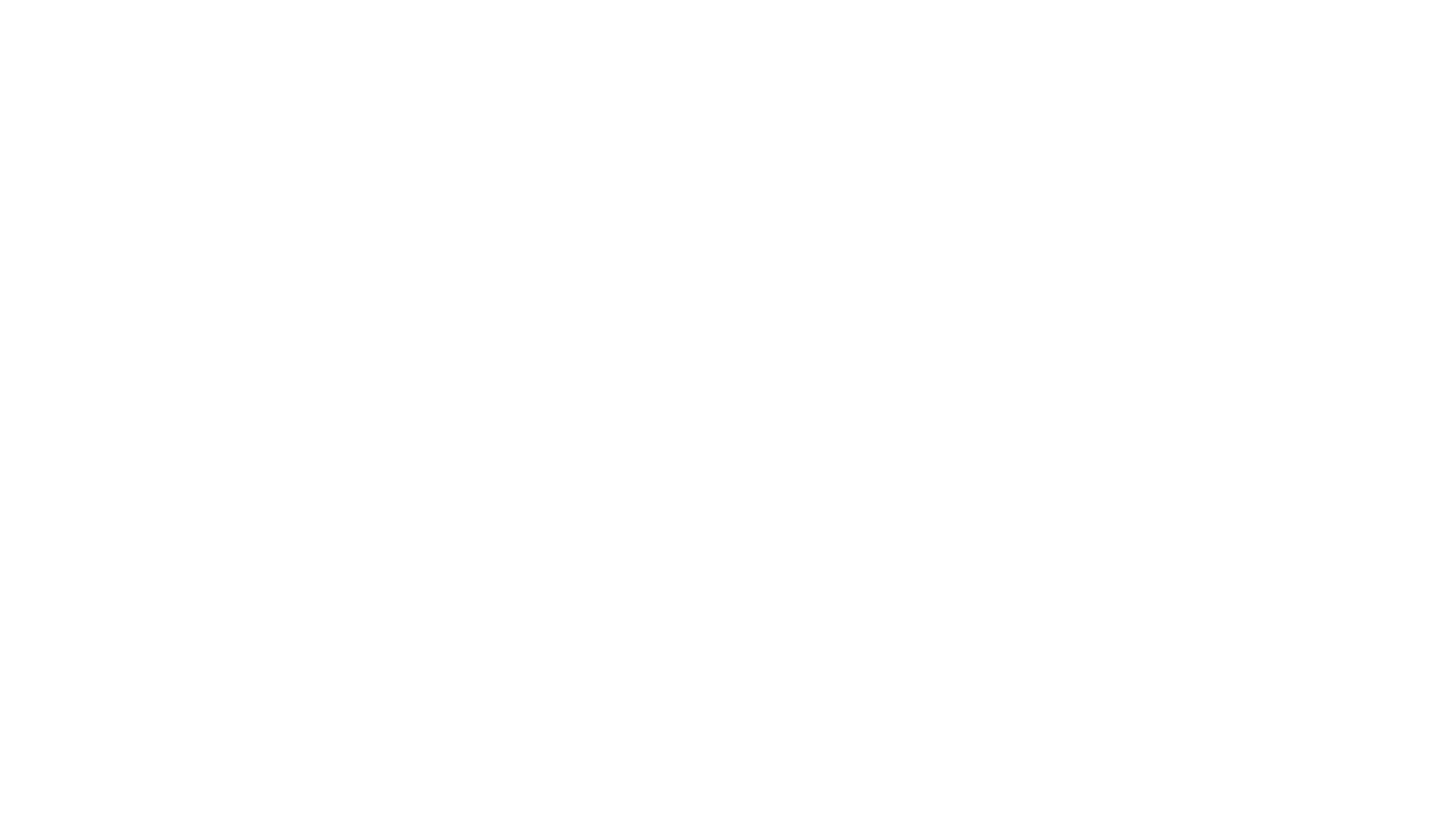 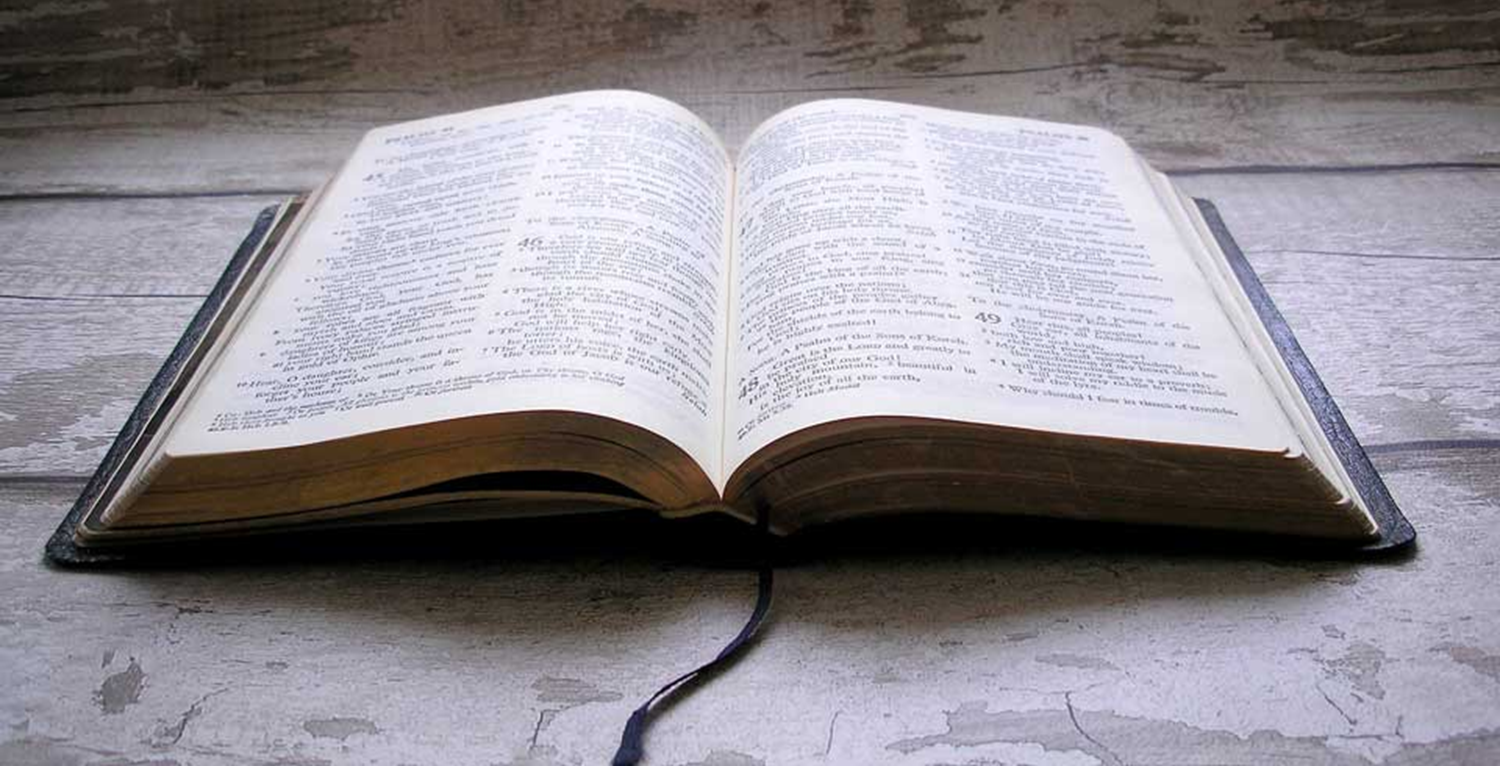 Value Truth
Luke 10:21-24

1 Timothy 2:4
Matthew 13:45-46
1 Corinthians 1:26-29
Psalm 19:7-10
Right Attitudes Toward Truth
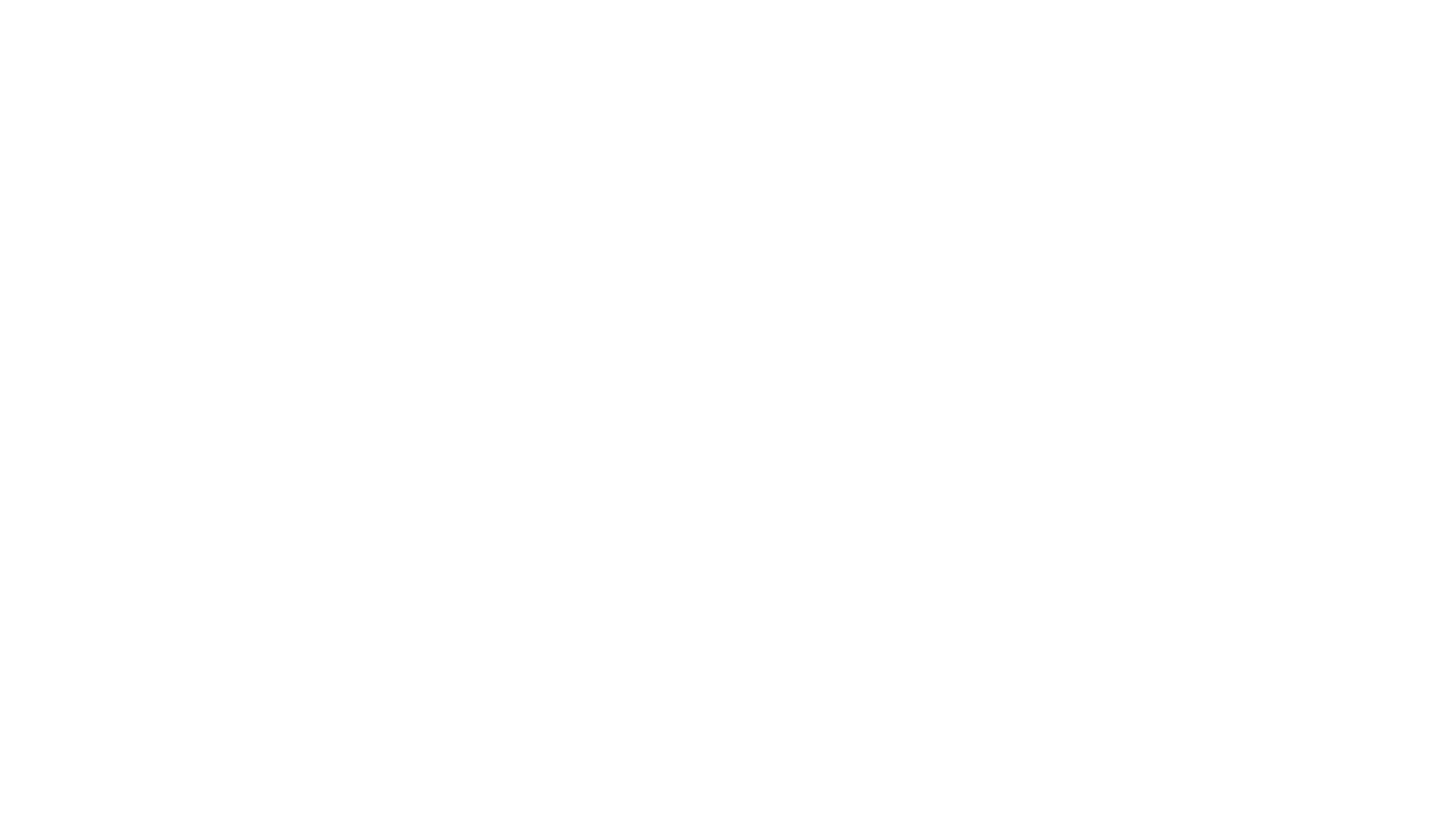 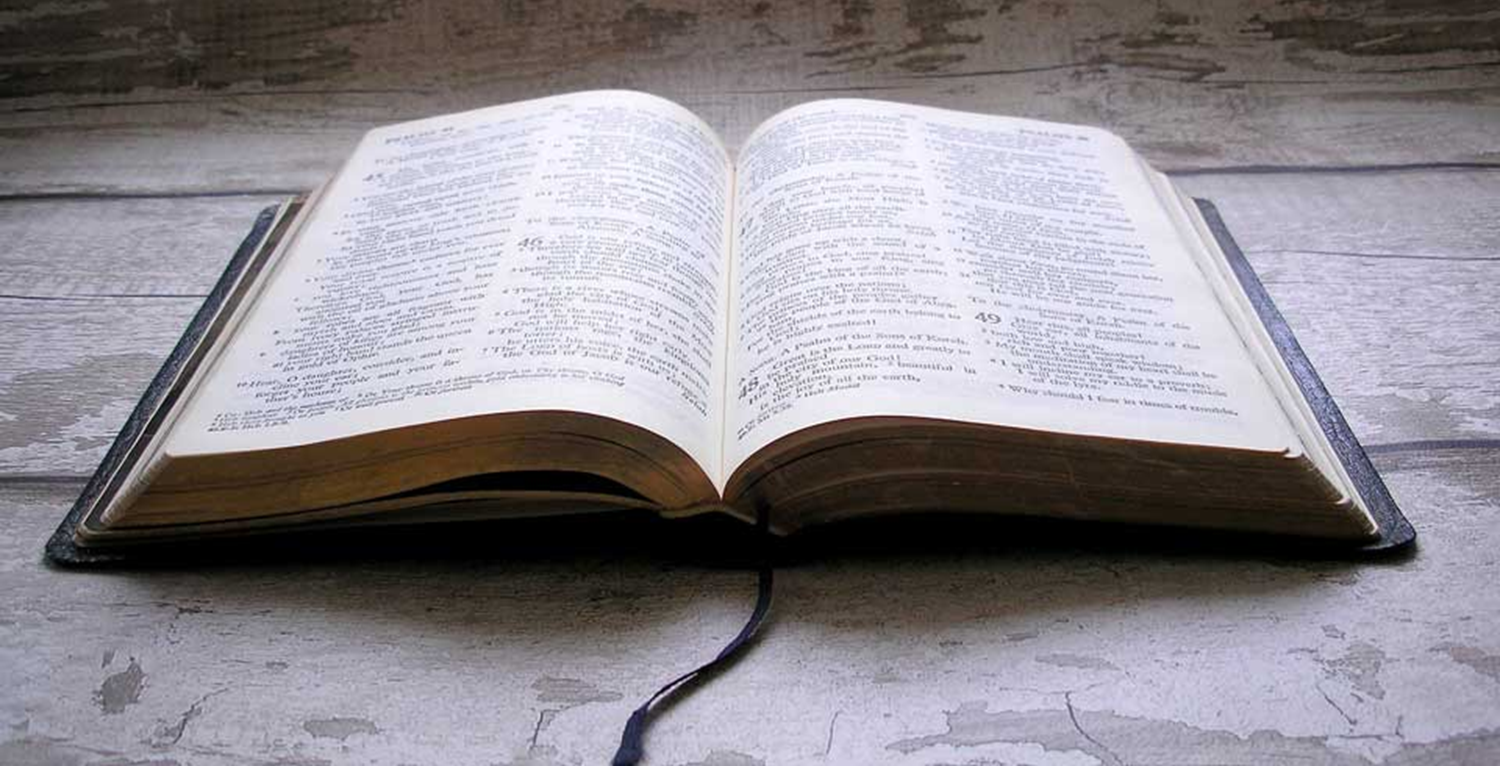 Live Truth
Luke 10:25-37

Matthew 7:24-27
James 1:21-22
Right Attitudes Toward Truth
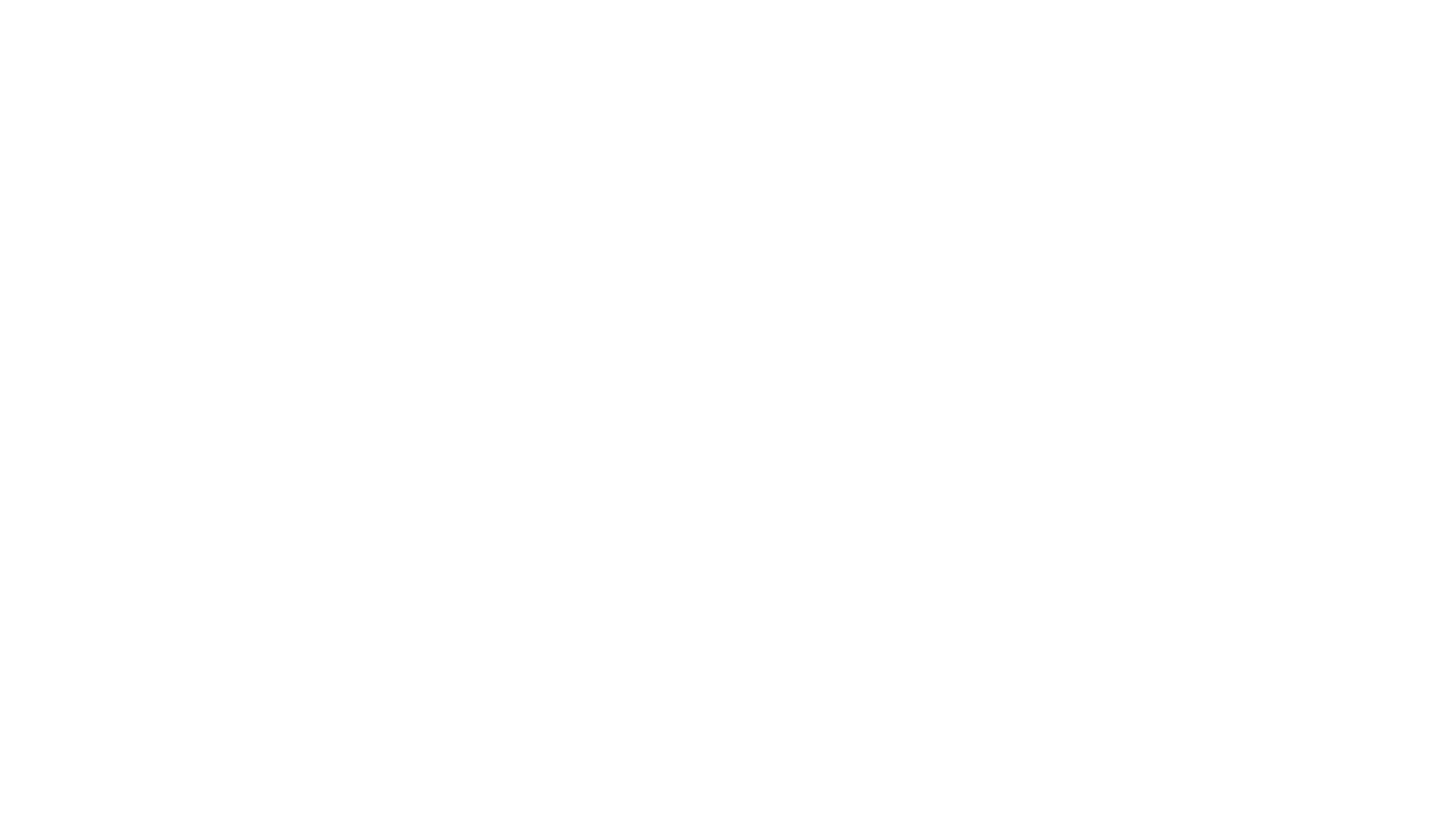 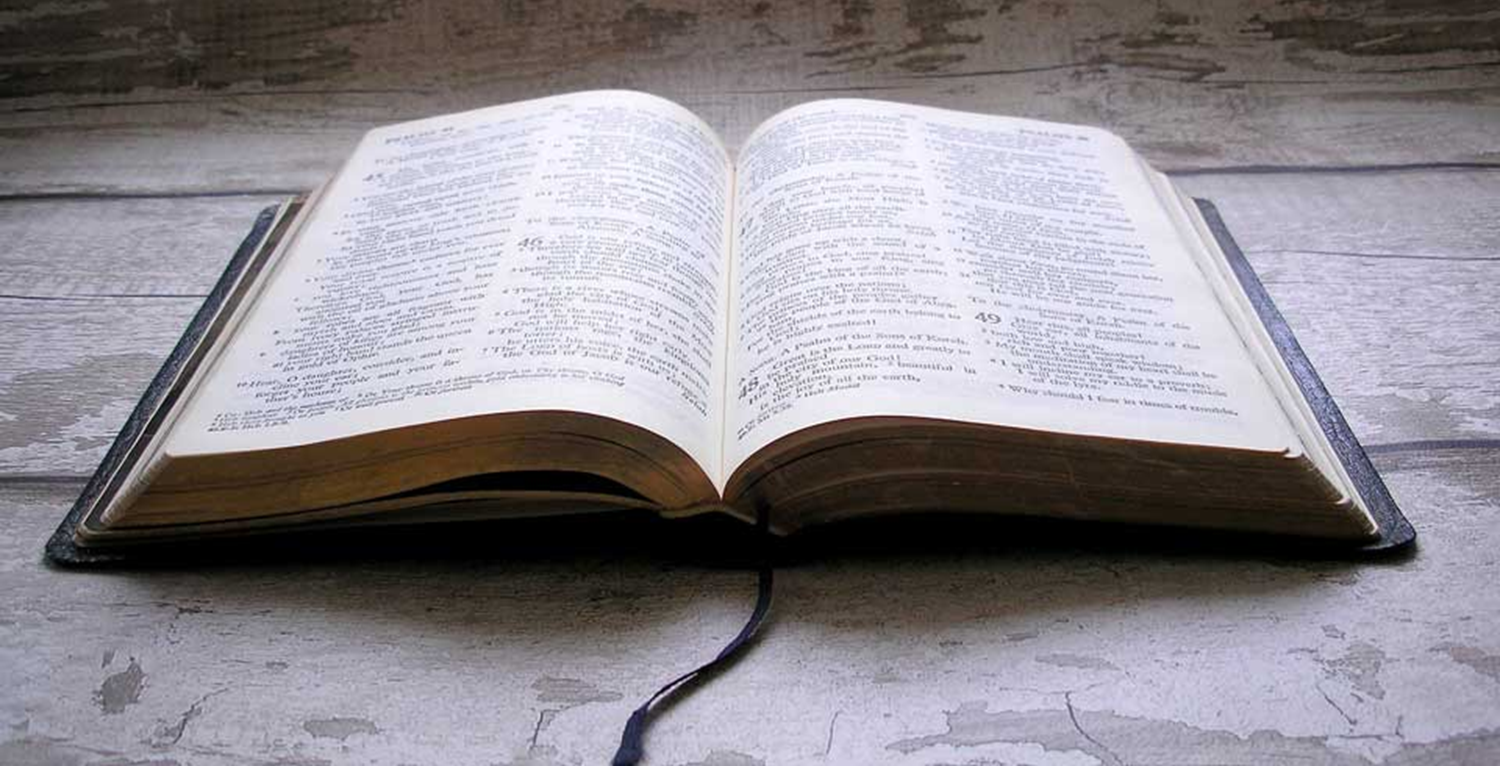 Love Truth
Luke 10:38-42

Matthew 5:6
Acts 17:10-11
1 Thessalonians 2:13
Right Attitudes Toward Truth